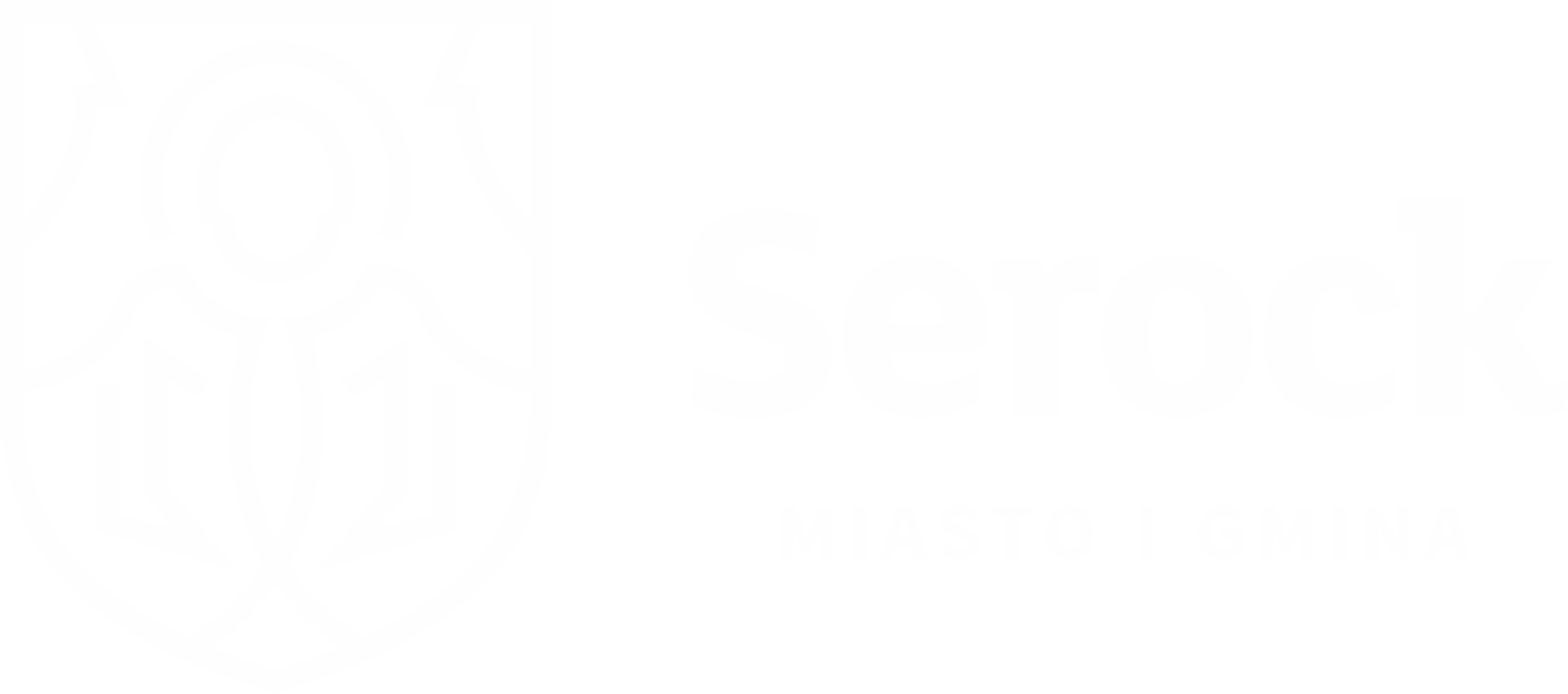 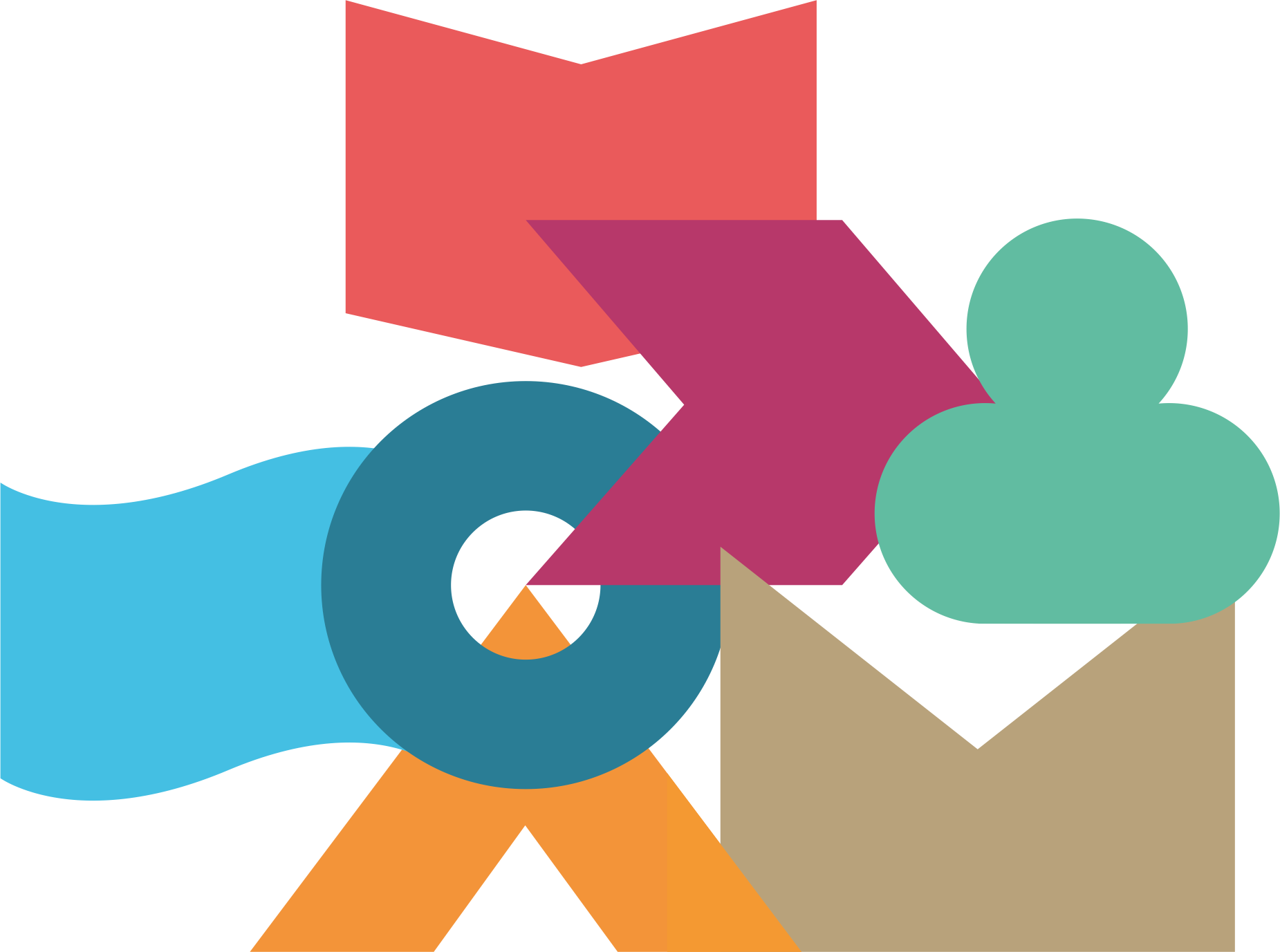 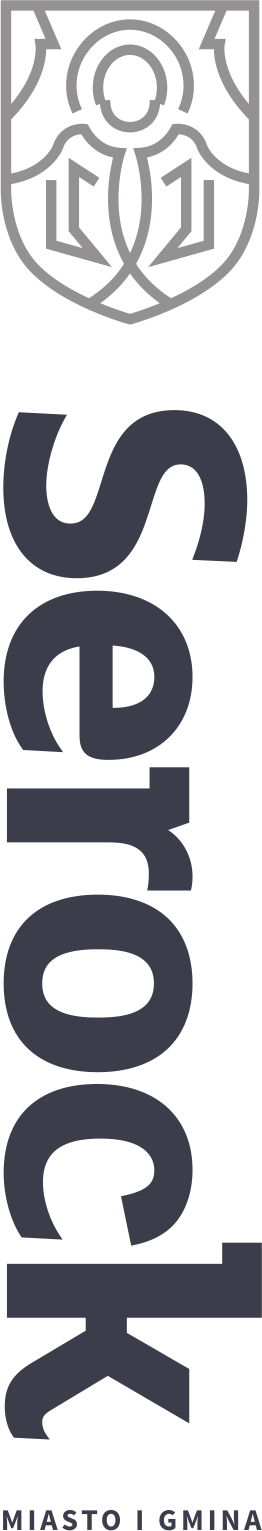 Informacja
Burmistrza Miasta i Gminy Serock
o działalności między sesjami (18 grudnia 2024r.– 29 stycznia 2025r.)
• W dniu 23.12.2024 r. wszczęto postępowanie dotyczące opracowania dokumentacji technicznej budowy ścieżki pieszo-rowerowej w ciągu drogi wojewódzkiej nr 622 (Szadki – północna granica gminy). Jedna z ofert mieści się w kwocie zaplanowanej na ten cel – procedura zmierza do rozstrzygnięcia postępowania.
• W dniu 20.01.2025 r. wszczęto postepowanie dotyczące drugiego etapu budowy sieci kanalizacji sanitarnej w Jachrance. Otwarcie ofert zaplanowano na 10.02.2025 r.
Zawarte umowy:
• W dniu 16.12.2024 r. zawarto umowę na opracowanie dokumentacji projektowo – kosztorysowej budowy kanalizacji sanitarnej w Serocku rejon ulic Polna – Traugutta – Pogodna. Poprzednia umowa na realizację tego zadania została wypowiedziana z winy wykonawcy.
• W dniu 21.01.2025 r. zawarto umowę na wykonanie kompleksowej, wielobranżowej usługi pełnienia nadzoru inwestorskiego przy realizacji zadania inwestycyjnego związanego z budową szkoły podstawowej i żłobka w Wierzbicy.
Zadania w toku:
• Budowa szkoły podstawowej z częścią żłobkową w Wierzbicy.
• Opracowanie dokumentacji projektowo – kosztorysowej budowy fragmentu ul. Karolińskiej w Karolinie wraz ze skrzyżowaniem z drogą krajową.
• Opracowanie dokumentacji projektowo – kosztorysowej budowy kanalizacji sanitarnej w rejonie ulicy Głównej w Stasim Lesie oraz ulicy Radziwiłłów w Ludwinowie Zegrzyńskim.
• Budynek dawnego kasyna oficerskiego w Zegrzu - dokumentacja jest na etapie procedury uzyskania pozwolenia na budowę. Wojewoda Mazowiecki przesłał projekt do uzgodnienia z Mazowieckim Wojewódzkim Konserwatorem Zabytków w Warszawie.
serock.pl
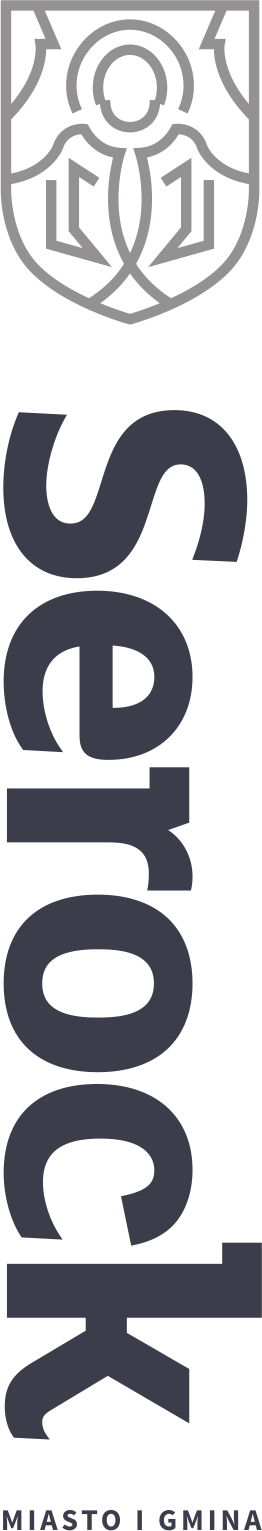 Zadania zakończone w okresie sprawozdawczym:
• Opracowanie dokumentacji projektowo – kosztorysowej dla zadania pn. „Budowa gminnego boiska sportowego w Izbicy.”
• Opracowanie dokumentacji projektowo – kosztorysowej dla zadania pn. „Modernizacja ul. Sadowej w Serocku”.
• Budowa budynku komunalnego w Borowej Górze.


• Złożony został wniosek o dofinansowanie z budżetu Województwa Mazowieckiego na realizację zadania pn. „Modernizacja drogi gminnej w m. Guty”.
• Wszystkie szkoły z terenu Miasta i Gminy Serock zgłoszone zostały do udziału w naborze partnerów w celu wspólnej realizacji projektu „Mazowiecka Szkoła Przyszłości” z Urzędem Marszałkowskim.  Celem partnerstwa jest wspólna realizacja projektu dofinansowanego w ramach Funduszy Europejskich dla Mazowsza 2021-2027. Wkład własny w projekcie zostanie pokryty ze środków Województwa Mazowieckiego. Wstępnie zakwalifikowana została Szkoła Podstawowa w Serocku. 
• Otrzymaliśmy promesę wstępną z Rządowego Programu Odbudowy Zabytków na realizację inwestycji pn.: „Modernizacja zabytkowych budynków w Serocku” na kwotę 441 000,00 zł. 
W ramach zadania przeprowadzone zostaną prace przy budynkach zlokalizowanych przy ul. Rynek 14, ul. Pułtuska 15 i Pułtuska 17 w Serocku. Jest to promesa wynikająca ze zmiany zadania (postępowanie dotyczące zadania „Zagospodarowanie terenu Grodziska Barbarka i terenów przyległych” ze względu na wartość znacznie przekraczającą zaplanowane środki nie zostało rozstrzygnięte).
• Podpisano umowę na dofinansowanie ze środków KPO zadania pn. „Termomodernizacja budynku Centrum Kultury i Czytelnictwa w Serocku” w kwocie 540 752,20 zł.
• W dniu 19.12.2024 r. podpisano akt notarialny dotyczący nabycia na własność Miasta i Gminy Serock działki nr 18/1 z obrębu 06 w Serocku o powierzchni 79 m2, użytkowanej jako ciąg pieszy, ogólnodostępny chodnik przy ul. Pułtuskiej - wykonanie uchwały nr 746/LXX/2023 z dnia 19.07.2023 r.
• W dniu 20.12.2024 r. podpisano akt notarialny dotyczący sprzedaży działek nr 137/2 i 137/4 położonych we wsi Wola Smolana w wyniku zorganizowanego w dniu 29.11.2024r. przetargu ustnego nieograniczonego - wykonanie uchwały nr 205/XXI/2012 z dnia 25.04.2012 r.
serock.pl
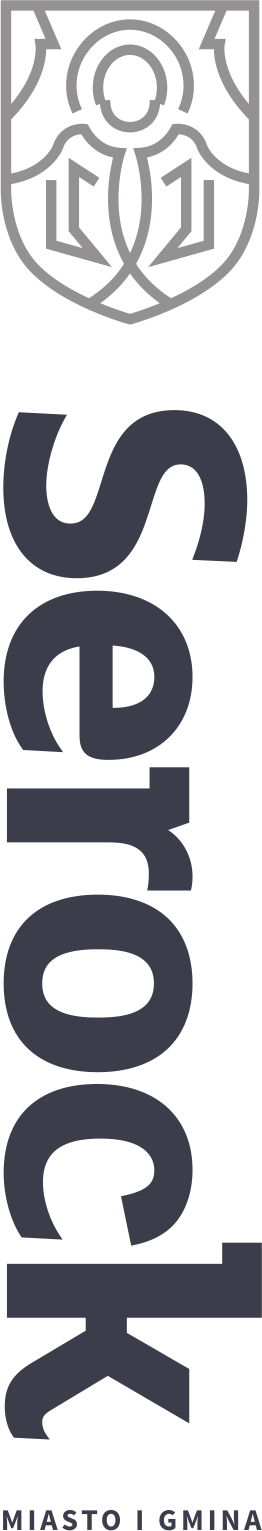 • W dniu 20.12.2024r. podpisano akt notarialny dotyczący zamiany działki nr 345/9 o powierzchni 2753 m2 we wsi Skubianka na działkę nr 344/10 o powierzchni 2753 m2 we wsi Skubianka w celu połączenia nabytej działki w funkcjonalną całość z nieruchomością przyległą - wykonanie uchwały nr 883/LXXXI/2024 z dnia 24.04.2024 r.
• W dniu 20.12.2024 r. podpisano akt notarialny dotyczący nieodpłatnego nabycia na własność Miasta i Gminy Serock działki nr 1/11 i 1/16 obr.06 w Serocku o łącznej powierzchni 941 m2 z przeznaczeniem pod poszerzenie drogi gminnej ul. Czeskiej - wykonanie uchwały nr 100/XII/2024 z dnia 18.12.2024 r.



• Do 31 stycznia br. należy złożyć „Informację o wyrobach zawierających azbest” do Burmistrza Miasta i Gminy Serock. Podmioty gospodarcze przedkładają taką informację do Marszałka Województwa Mazowieckiego. Informację sporządza się w dwóch egzemplarzach, z czego jeden przekazuje się do organu, a drugi przechowuje w domu przez okres jednego roku, do czasu sporządzenia kolejnej informacji. Dane te następnie przenoszone są do ogólnopolskiej bazy azbestowej, którą co roku się aktualizuje.
• Trwa wydawanie „kart użytkownika PSZOK” - karty dostępne są w dwóch formach: fizyczna lub w formie konta w aplikacji dla osób, które nie potrzebują karty fizycznej. Wydanych zostało już: kart fizycznych: 420 szt., kart wirtualnych: 15 szt. 
• Przygotowywane są zawiadomienia o wysokości opłaty za gospodarowanie odpadami komunalnymi. W przygotowanych zawiadomieniach wyliczona opłata jest już pomniejszona o zniżkę z tytułu Karty Dużej Rodziny oraz zniżkę z tytułu posiadania kompostownika (ważna informacja dla Sołtysów). 
• Podpisano umowy na: 
a) całodobową opiekę weterynaryjną w 2025 r.; 
b) przeprowadzanie zabiegów weterynaryjnych wynikających z programu opieki nad bezdomnymi zwierzętami i zapobiegania bezdomności zwierząt na 2025 r.
serock.pl
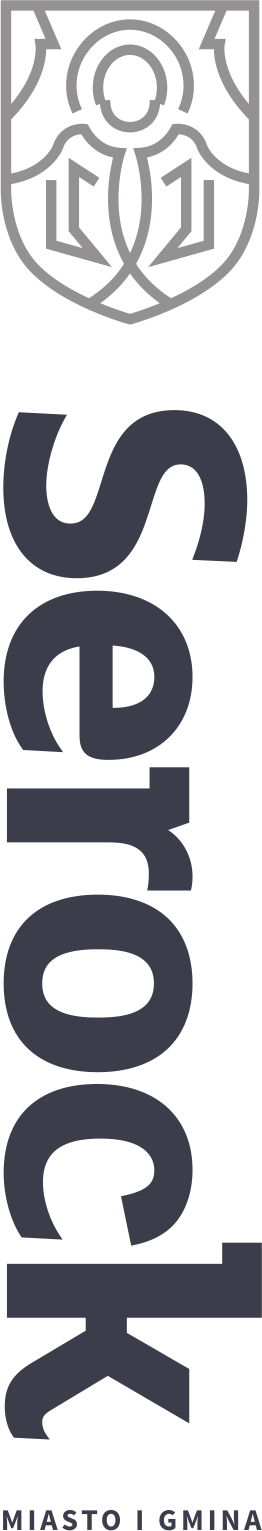 Gabinety weterynaryjne, z którymi będziemy współpracowali w 2025 r. to: 
- Gabinet Weterynaryjny lek. wet. Piotr Machowski, Stasi Las, ul. Cicha 3, 05 – 140 Serock.
- Lecznica dla Zwierząt FRINGILLA Cezary Witeszczak, ul. Pułtuska 32, 05 – 140 Serock.
Podpisano umowę na objęcie opieką bezdomnych zwierząt w schronisku dla bezdomnych zwierząt, wyłoniony podmiot to: Przedsiębiorstwo Wielobranżowe PERRO Marzena Golańska Zamienie ul. Leśna 23, 05-300 Mińsk Mazowiecki prowadzący schronisko w miejscowości Małe Boże.
• Przyjmowanie i rozpatrywanie wniosków związanych z odbiorem lub demontażem i utylizacją wyrobów zawierających azbest od mieszkańców gminy oraz z gospodarstw rolnych. W okresie międzysesyjnym wpłynęło 5 nowych wniosków.
• Przyjmowanie i rozpatrywanie 22 zgłoszeń zamiaru usunięcia drzew, oraz 8 wniosków o wydanie zezwolenia na usunięcie drzew. Ponadto prowadzone są 2 postępowania w sprawie wymierzenia administracyjnej kary pieniężnej (1 - za usunięcie drzew bez zezwolenia lub zgłoszenia i - za zniszczenie drzew), prowadzonych w trybie art. 88 ust. 1 pkt 3 i 1 lub 6 ustawy 
z dnia 16 kwietnia 2004 roku o ochronie przyrody.
• Za grudzień 2024 r. faktury za odbiór odpadów wynosiły:
1) 445 022,55 zł za odbiór odpadów sprzed posesji, w ramach czego odebrano: odpady zmieszane 308,2 Mg, bioodpady 111,34 Mg; szkło, papier i tworzywa sztuczne 102,4 Mg,
2) 34 454,27 zł za odbiór odpadów z PSZOK, w ramach czego odebrano: zmieszane odpady budowlane 19,74 Mg; bioodpady 2,5 Mg; odpady wielkogabarytowe 13,90 Mg; opony 1,72 Mg; opakowania z papieru, opakowania z tworzyw sztucznych oraz szkło 6,38 Mg; leki 0,008 Mg. 
• Przeprowadzono 14 kontroli przedsiębiorców odbierających odpady komunalne. 
• W dalszym ciągu prowadzone są kontrole przedsiębiorców odbierających i transportujących nieczystości ciekłe. Do tej pory skontrolowano 25 przedsiębiorców, 4 kontrole są w trakcie.
serock.pl
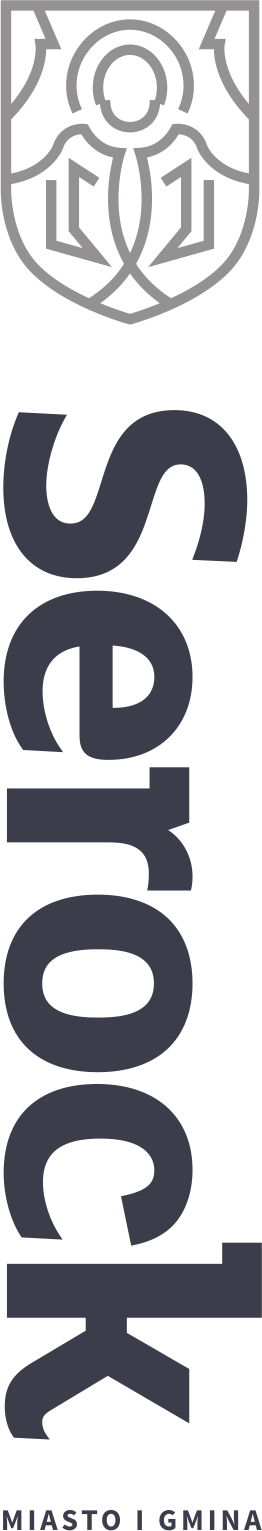 • Prowadzone postępowania administracyjne w sprawie wydania decyzji o środowiskowych uwarunkowaniach dla przedsięwzięć pn.:
1) „Budowa czterech budynków mieszkalnych wielorodzinnych z garażami podziemnymi, budynku usługowego, parkingu naziemnego wraz z infrastrukturą techniczną w miejscowości Zegrze przy ul. Oficerskiej”, zlokalizowanego na działkach o nr ew. 111/311, w miejscowości Zegrze, obr. 0011 Jadwisin, gm. Serock. 
2) „Budowa zespołu budynków mieszkaniowych wielorodzinnych, budowa budynku hotelowego oraz budowa kompleksu sportowego – centrum tenisowego wraz z zagospodarowaniem terenu, zlokalizowanego przy ul. Zegrzyńskiej w Jachrance, na działkach ew. 335/20, 336/1, 336/13, 336/61, 336/62, 336/63, 336/64, 336/65, 336/66, 338/4, obręb ewid. 0010 Jachranka, jednostka ewid. 140804_5 Serock – obszar wiejski gm. Serock”. 
• Wydano decyzję o środowiskowych uwarunkowaniach dla przedsięwzięcia pn.: „Zbieranie odpadów na terenie działek o nr ewid. 96/5 i 96/13 obręb Dębe, gmina Serock, powiat legionowski, województwo mazowieckie”.
• Na wniosek Inwestora zawieszono postępowanie administracyjne o wydanie decyzji o środowiskowych uwarunkowaniach dla przedsięwzięcia pn. „Budowa dwóch budynków mieszkalnych wielorodzinnych z garażem podziemnym i infrastrukturą techniczną w miejscowości Wierzbica na działce o nr ew. 168/1, obr. 140804_5.0025 Wierzbica, gm. Serock”.


• Zlecono przegląd instalacji gazowych w budynkach administrowanych przez MGZGK firmie ARAS Adam Koczkodon. 
Wartość umowy – 16 000,00 zł brutto.
• Podpisano umowę na usługi kominiarskie z Zakładem Usług Kominiarskich Robert Karbowski na kwotę 33 690,00 zł brutto.
• Zakupiono sól drogową w ilości 150 ton od firmy ALPIMO. Wartość 20 787,00 zł.
• Zlecono przegląd urządzeń na placach zabaw firmie ERBUDOWA Robert Socha. Wartość umowy – 7 995,00 zł brutto.
• Zlecono prowadzenie monitoringu składowiska odpadów Instytutowi Meteorologii i Gospodarki Wodnej w Warszawie. – Wartość umowy 9 003,60 zł brutto.
• Zlecono wykonanie tynków zewnętrznych na budynku warsztatowym MGZGK. Wykonawca firma ARBUD Kaszuba Arkadiusz. Wartość umowy 19 983,16 zł.
serock.pl
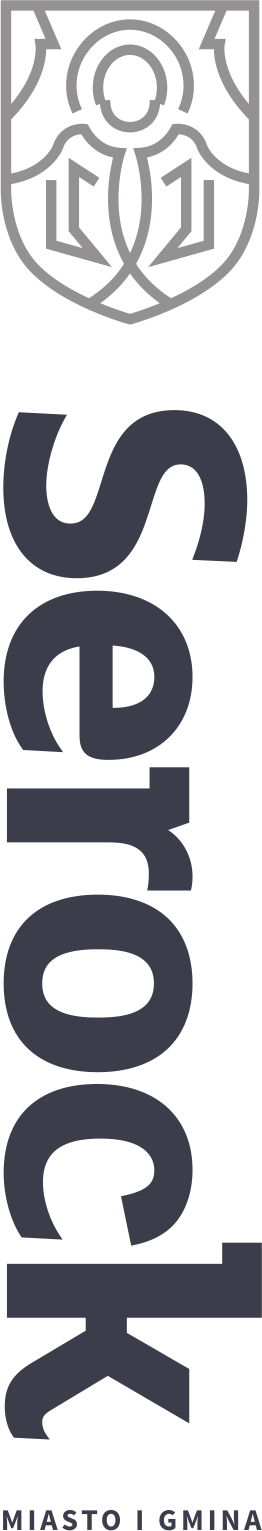 • Podpisano umowę na odbiór odpadów z budynku biurowego MGZGK z Zakładem Kształtowania Terenów Zielonych w Serocku. Wartość umowy 2 000,00 zł brutto.
• Zlecono przegląd ścieżek pieszo – rowerowych Wierzbica – Serock, Serock – Jadwisin. Wykonawca firma ERBUDOWA Robert Socha, wartość umowy 3 444,00 zł brutto.
• Wysłano zaproszenia do składania ofert na remonty cząstkowe ulic o nawierzchni bitumicznej. Otwarcie ofert - 29.01.2025 r.
• Zawarto umowę na odbiór odpadów z opróżniania koszy ulicznych, likwidacji dzikich wysypisk, czyszczenia placów i parkingów z MS-EKO Sp. z o.o.. Wartość umowy wynosi 170 000,00 zł brutto.
• Ogłoszono przetarg na równanie i żwirowanie dróg o nawierzchni gruntowej. Otwarcie ofert – 27.01.2025 r.


• Podpisano umowę na usuwanie awarii na sieci wodociągowej na terenie gminy Serock w roku 2025.- INSTAL-BUD z Kobyłki.
• Wyliczono prewspółczynnik podatku VAT za rok 2024 w wysokości 98% i przyjęto taki na rok 2025.
• Wykonano sprawozdania za pobór wód za IV kwartał 2024 roku i zapłacono opłatę za usługę wodna w wysokości ponad 
19 tyś zł.
• Rozstrzygnięto postępowanie na wykonanie projektu na wybudowanie sieci wodociągowej we wsi Szadki (wyłączenie z eksploatacji wodociągu azbestowego).


• Lokalna Komunikacja Autobusowa w 2025 r.
Złożony wniosek do Wojewody Mazowieckiego o objęcie dopłatą na realizację zadań własnych organizatora w zakresie przewozów autobusowych o charakterze użyteczności publicznej został rozpatrzony pozytywnie. Pozyskane środki finansowe wspierają rozwój Lokalnej Komunikacji Autobusowej na terenie Miasta i Gminy Serock. Pozyskana maksymalna kwota dotacji dla Gminy Serock wynosi 2 091 354,00 zł.
serock.pl
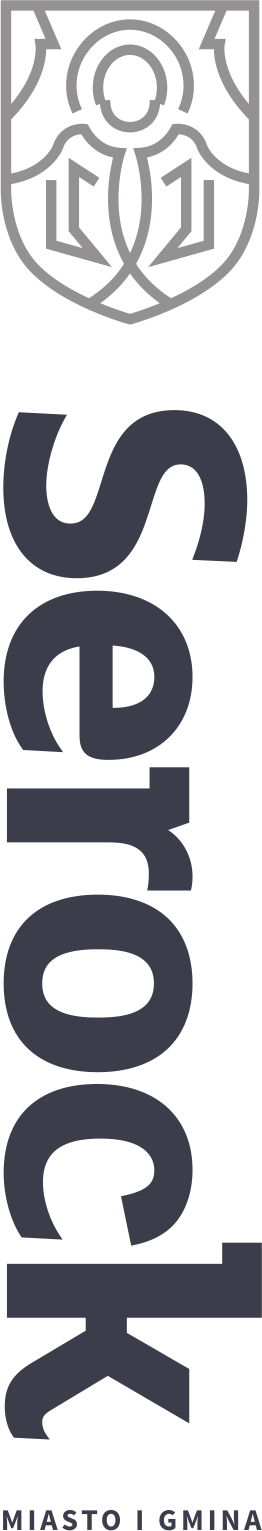 Wkład własny Gminy Serock wynosi 3 487 541,93 zł.
Łączny koszt lokalnej komunikacji autobusowej na 2025 rok = 5.578.895,93 zł. 
• Zmiany w LKA, które zostały wprowadzone od 1 stycznia 2025 r. :
- Utworzenie dodatkowych 2 kursów na Linii 5 w dni robocze na trasie PKP Legionowo – Zegrze – Dosin – Jachranka – Dębe Ośrodek Zdrowia, łączna dzienna liczba kursów na Linii 5 wyniesie 36 kursów w obie strony.
- Zmniejszenie o 2 kursy liczby kursów na Linii 6 w dni robocze, łączna dzienna liczba kursów na Linii 6 wyniesie 56 kursów w obie strony.
Rozkłady jazdy LKA w Serocku w dalszym ciągu są udostępnione w systemie map internetowych firmy Google. Planując w serwisie maps.google.pl podróż między dowolnymi punktami, można jako środek transportu wybrać również autobus Lokalnej Komunikacji Autobusowej w Serocku.
Na 2025 rok również została podpisana umowa dotycząca serwisu KiedyPrzyjedzie.pl. To system informacji pasażerskiej mający na celu ułatwienie poruszania się autobusami lokalnymi. Aplikacja umożliwia użytkownikowi sprawdzenie dokładnej lokalizacji środka transportu, jak również prezentuje rzeczywiste przyjazdy i odjazdy pojazdów na przystanki na podstawie danych GPS.
• Punkt konsultacyjny prowadzony przez Powiatowy Zespół Doradztwa Rolniczego 
w Legionowie również w 2025 roku kontynuuje pomoc rolnikom i mieszkańcom obszarów wiejskich w sporządzaniu dokumentacji niezbędnej przy ubieganiu się o pomoc finansowaną lub współfinansowaną ze środków pochodzących z funduszy Unii Europejskiej lub innych instytucji krajowych czy zagranicznych. W Urzędzie Miasta i Gminy w Serocku punkt doradztwa oferuje pomoc w czwartki w godz.  8:00 – 15:00.
(Pierwszy i ostatni czwartek miesiąca 8:00 – 12:00), w pokoju nr 3. 
Tematyka: 
1. Bezpłatne prowadzenie doradztwa i organizowanie szkoleń. 
2. Inicjowanie i wspieranie działań mających na celu rozwój pozarolniczych form aktywności gospodarczej mieszkańców mazowieckiej wsi.
Zapraszamy na stronę www.modr.mazowsze.pl
• Systematycznie aktualizowane są tablice informacyjne na terenie gminy.
serock.pl
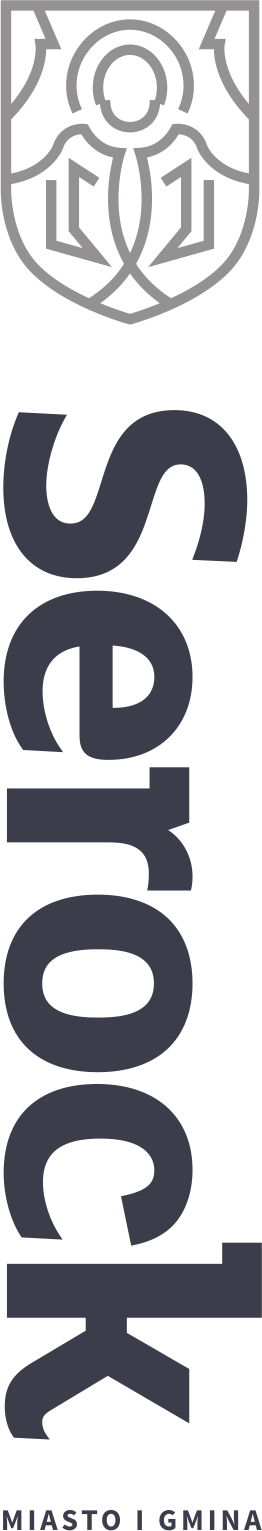 • Od 18 grudnia 2024 roku wydano 189 dowodów osobistych,
• Złożono 39 wniosków o zastrzeżenie numeru PESEL,
• Zameldowało się na pobyt stały 75 osób i czasowy 18 osób,
• Sporządzono 9 aktów zgonu,
• Wydano 252 akty stanu cywilnego na wniosek,
• Przyjęto 25 wniosków o potwierdzenie profilu zaufanego,
• Przyjęto 16 wniosków dotyczących działalności gospodarczej,
• Wydano 76 kart Serocczanina. Ogółem wydano 6247 kart,
• W dniu 14 stycznia 2025 r. wręczono medale nadane przez Prezydenta RP za długoletnie pożycie małżeńskie parom, które w 2024 roku obchodziły jubileusz 50-lecia w związku małżeńskim. W uroczystości brało udział 26 par, natomiast ogółem medale otrzymało 36 par.


• Straż Miejska w Serocku przez ostatnie sześć tygodni realizowała zadania bieżące wynikające z art. 11 ustawy o Strażach Gminnych (oraz Ustawy o Policji)
- zgłoszenia interwencji od mieszkańców – 123
w tym:
• zgłoszenie do utylizacji padliny– 17 interwencji,
• zwierzęta bez opieki (błąkające się psy) – 25 interwencji,
• odłowienia błąkających się psów - 11 interwencji,
• porządkowe (połamane drzewa, zakłócenia spokoju, zaśmiecanie, nietrzeźwi itp.)  - 27 interwencji,
• drogowe (uszkodzenie chodnika – drogi, zajęcie pasa ruchu, awarie oświetlenia, niewłaściwe parkowanie samochodu itp.)  - 36 interwencji,
• zadymienie – 7 interwencji,
serock.pl
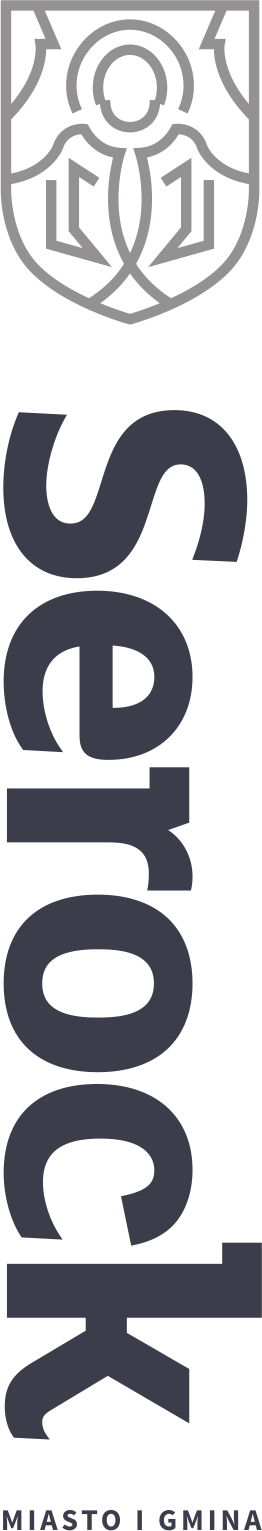 - interwencje własne, ujawnione w wyniku patrolu – 36 interwencji,
w tym:
* 26 interwencji – niewłaściwe parkowanie pojazdu,
* 3 interwencje – spożywanie alkoholu
* 6 interwencji – awaria oświetlenia ulicznego,
* 1 interwencja – zanieczyszczenie drogi,
- ukarano MKK sprawców wykroczenia – 19 na kwotę 2250 zł. 
Strażnicy Miejscy realizowali cykliczne kontrole źródeł ciepła na terenie miasta i gminy.


• Dokonano wyliczenia wysokości podstawowej kwoty dotacji dla przedszkoli na 2025 r. oraz statystycznej liczby uczniów w przedszkolach prowadzonych przez Miasto i Gminę Serock. PKD (podstawowa kwota dotacji wynosi 16.653,30 zł – rocznie, 1.387,78 zł – miesięcznie). Kwota dotacji na 1 ucznia niepublicznego przedszkola niebędącego uczniem niepełnosprawnym stanowi 75%   podstawowej kwoty dotacji   dla   przedszkoli i wynosi 12.489,98 zł rocznie tj. 1.040,83 zł – miesięcznie. 
• Zgodnie z art. 30a Karty Nauczyciela przeprowadzono analizę poniesionych w 2024 roku wydatków na wynagrodzenia nauczycieli w odniesieniu do wysokości średnich wynagrodzeń, o których mowa w art. 30 ust. 3, oraz średniorocznej struktury zatrudnienia nauczycieli początkujących, mianowanych i dyplomowanych. Nie zaistniała konieczność wypłaty jednorazowych dodatków uzupełniających dla nauczycieli.
• Sporządzono i przekazano do wojewody mazowieckiego rozliczenie MiG Serock z wykorzystania dotacji celowej otrzymanej w 2024 r. na wyposażenie szkół w podręczniki, materiały edukacyjne i materiały ćwiczeniowe. Gmina otrzymała dotację w łącznej wysokości 206.868,14 zł w tym 1% na obsługę zadania. 
• Trwaja prace przygotowawcze dotyczące określenia terminów przeprowadzania postępowania rekrutacyjnego oraz postępowania uzupełniającego na rok szkolny 2025/2026, w tym terminów składania dokumentów do przedszkoli, oddziałów przedszkolnych i do klas pierwszych szkół podstawowych oraz do klasy wyższej niż klasa I sportowa, w szkołach podstawowych prowadzonych przez Miasto i Gminę Serock.
serock.pl
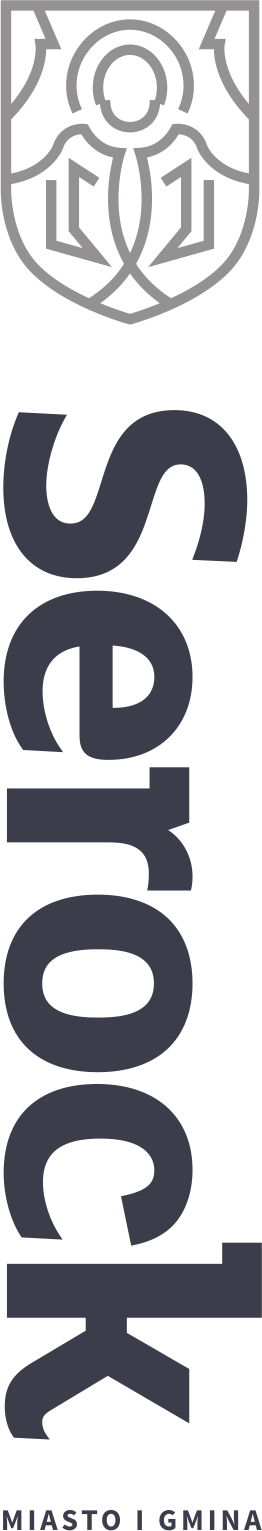 • Od 01.01.2025 r. nastąpiła zmiana kryterium dochodowego dla osób korzystających ze świadczeń z pomocy społecznej (aktualnie 823 zł dla osoby w rodzinie, 1010 zł dla osoby samotnie gospodarującej) co wiązało się z przeliczeniem wysokości zasiłków stałych  i okresowych oraz odpłatności dla osób, u których świadczone są usługi opiekuńcze.
• Wydano decyzje dla 45 dzieci na dożywianie z programu „Posiłek w szkole i w domu” na okres od stycznia do czerwca 2025 r.
• Podpisano umowę na realizację rządowego programu „Asystent osobisty osoby z niepełnosprawnością" dla Jednostek Samorządu Terytorialnego - edycja 2025.


• Centrum Kultury i Czytelnictwa zorganizowało następujące wydarzenia:
• 04.01.2025 - Koncert Noworoczny: Uniatowski „The Best Of”
• 06.01.2025 - Święto Trzech Króli – orszak i koncert kolęd
• 10.01.2025 - Tango argentyńskie - praktyka tangowa
• 11.01.2025 - Wieczór Kolęd i Piosenek Świątecznych – Zespół „Tobie Śpiewam”
• 18.01.2025 - Koncert kolęd i pastorałek w wykonaniu instrumentalistów CKiCz
• 18.01.2025 - Warsztaty aromaterapii - użyczenie sali
• 19.01.2025 - Koncert z okazji Dnia Babci i Dziadka „Spotkanie z piosenką festiwalową” w wykonaniu Kasi Kuceł oraz Damiana Lusy wraz z wystawą prac plastycznych projektu „Nocne Malowanie”
• 24.01.2025 - Tango argentyńskie - praktyka tangowa
• 25.01.2025:
- Teatr Młodego Widza pt. "Spektakl do zjedzenia" w wykonaniu Teatru TAK!
- Szyciokawiarnia 
- Warsztaty dziewiarstwa artystycznego 
- DRUM CIRCLE KLICK&DRUM 
• 26.01.2025 - 33. Finał WOŚP - Hala sportowa Szkoły Podstawowej w Jadwisinie
serock.pl
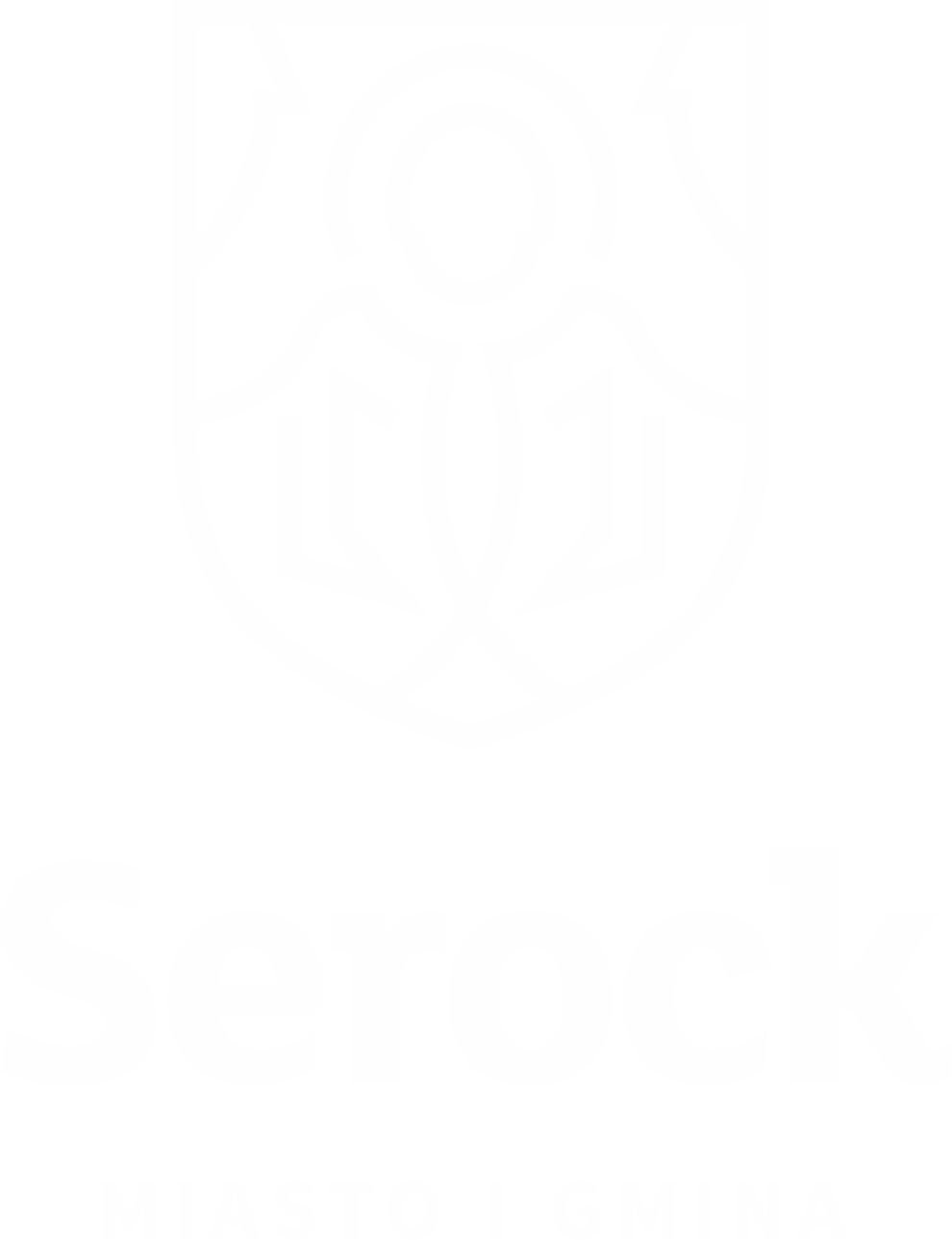 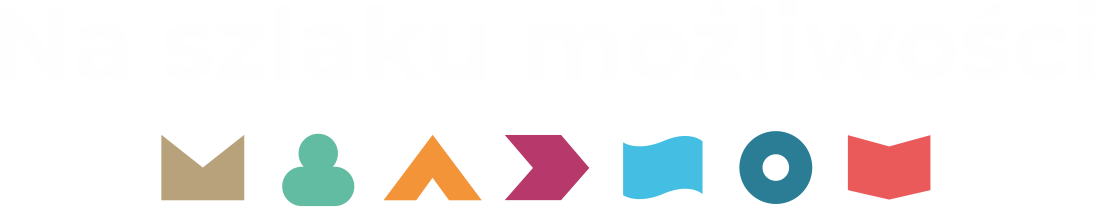